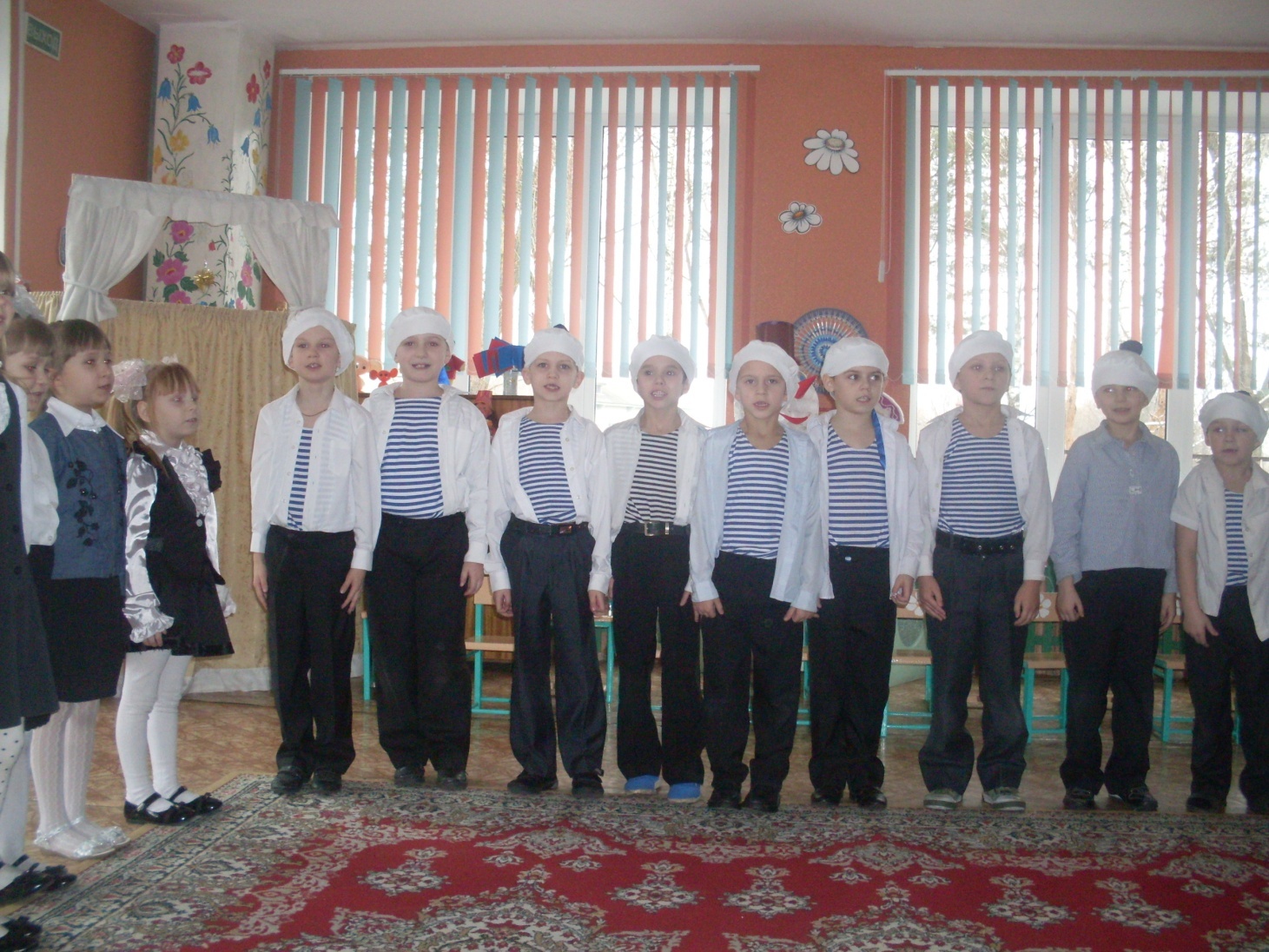 С ДНЁМ ЗАЩИТНИКОВ ОТЕЧЕСТВА!
Защита Родины– долг каждого!
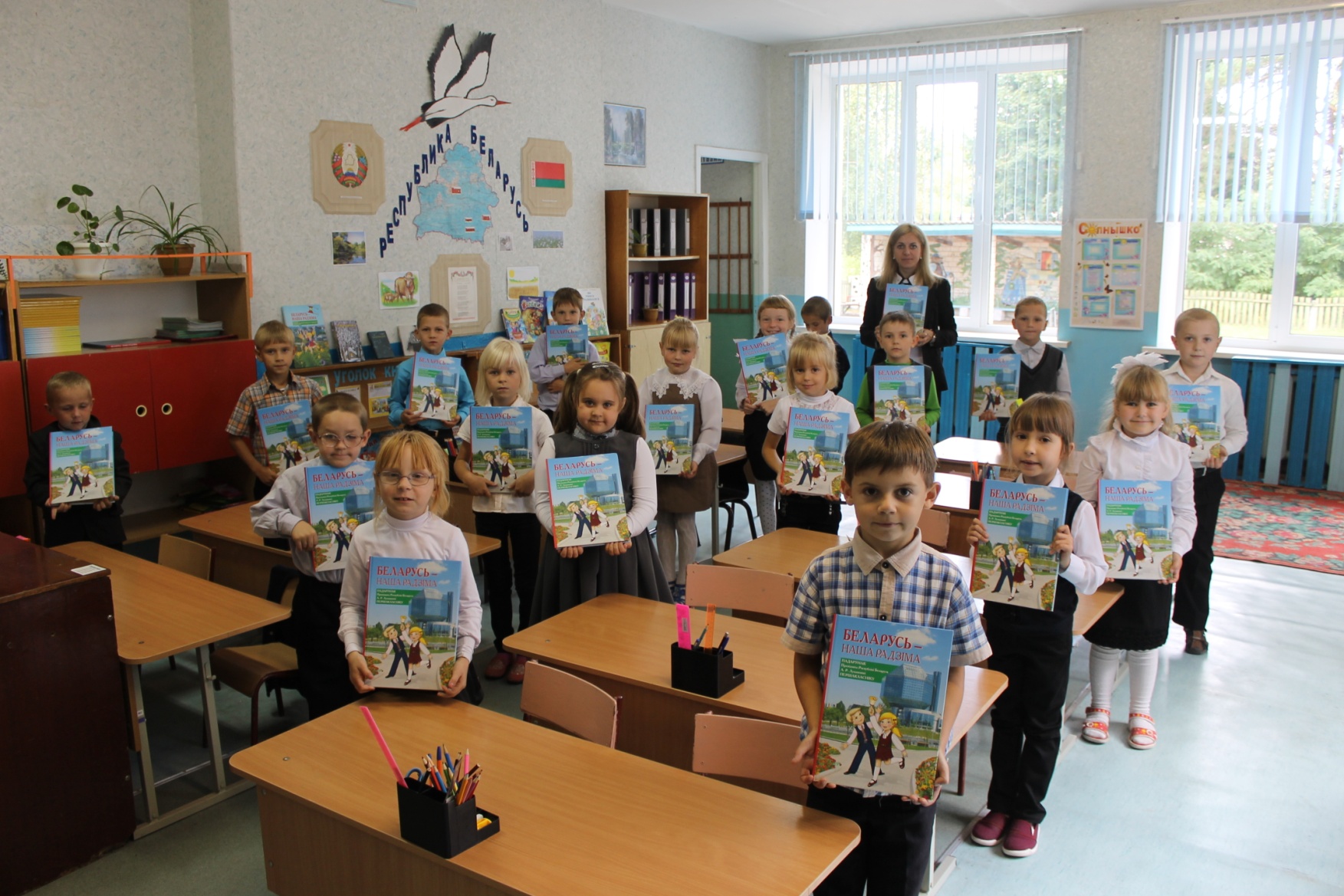 23 февраля 1918 года впервые полки нашей армии вступили в первое сражение с врагами и одержали первую победу.
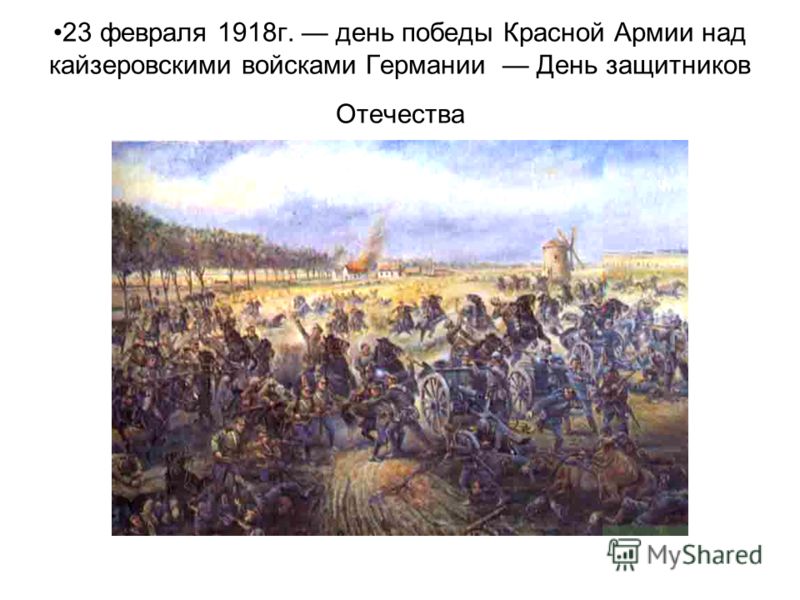 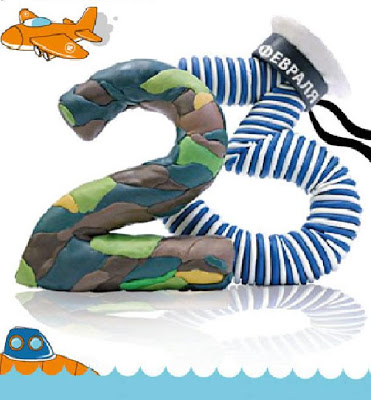 Слава армии родной
В день ее рожденья!
Пограничник на границе
Нашу землю стережет,
Чтоб работать и учиться 
Мог спокойно наш народ.
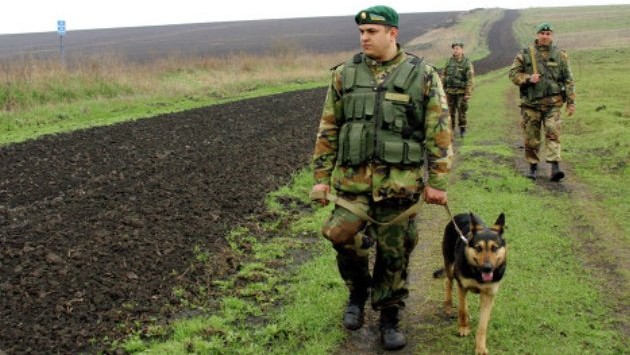 Охраняет наше мореСлавный, доблестный моряк.Гордо реет на линкоре,Развевается наш флаг.
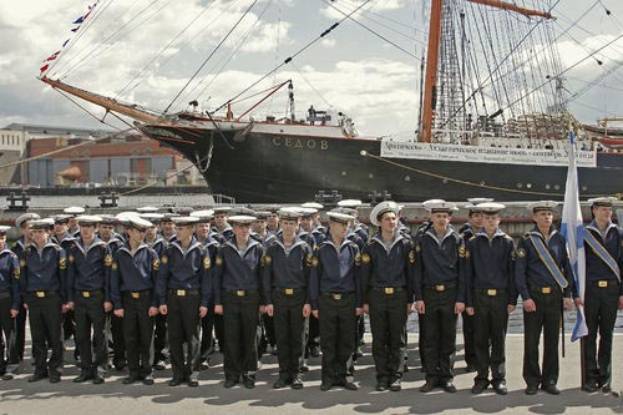 Наши летчики – героиНебо зорко стерегут.Наши летчики – героиОхраняют мирный труд.
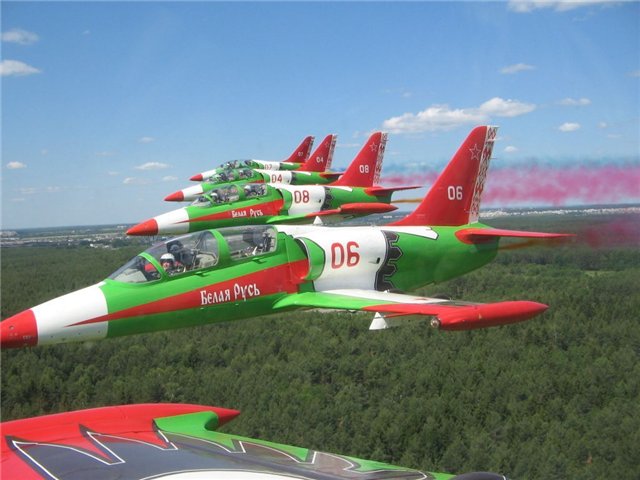 Наша армия роднаяСтережет покой страны,Чтоб росли мы, бед не зная, Чтобы не было войны.
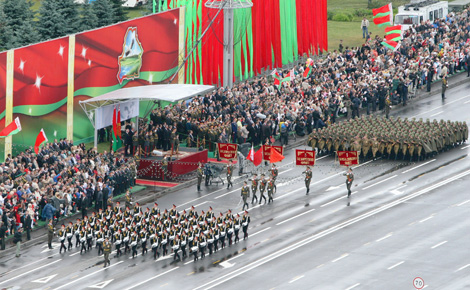 Есть такая профессия – Родину защищать.
Папа Влада Буракова  о службе в армии:
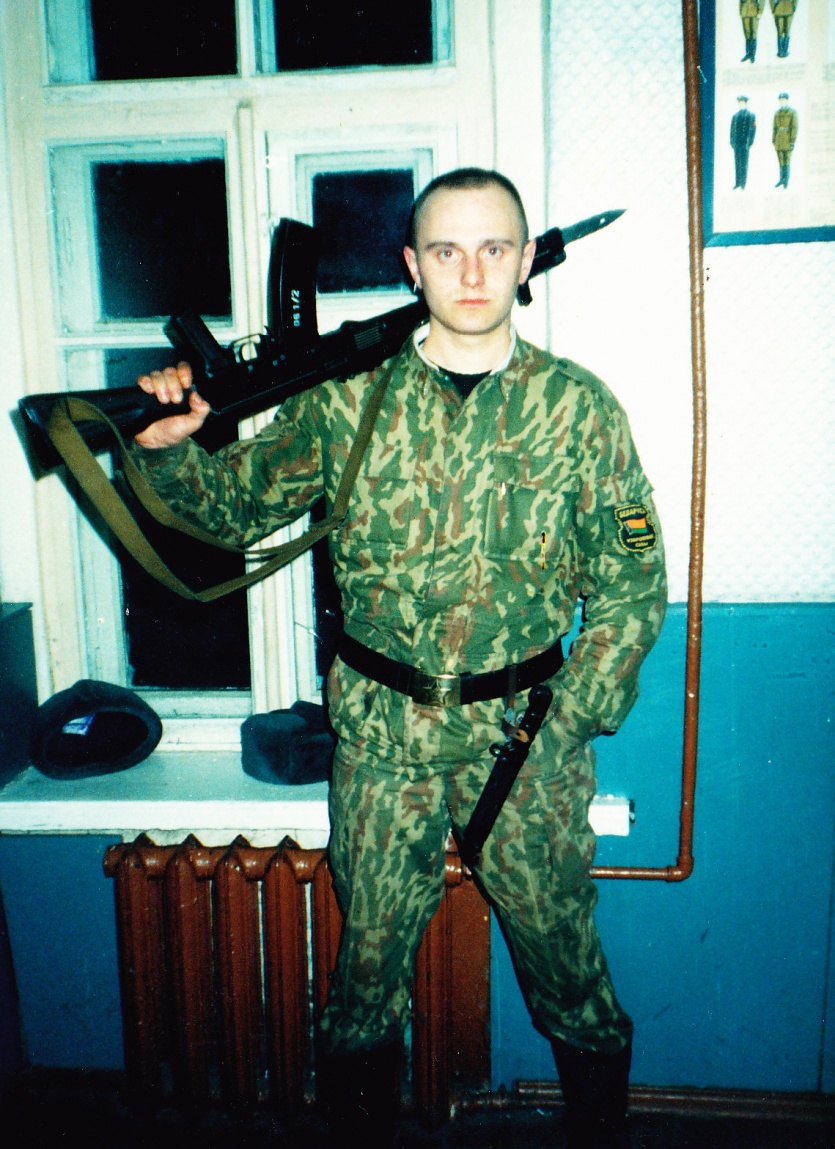 Я служил 
в ракетных войсках (г.Минск).
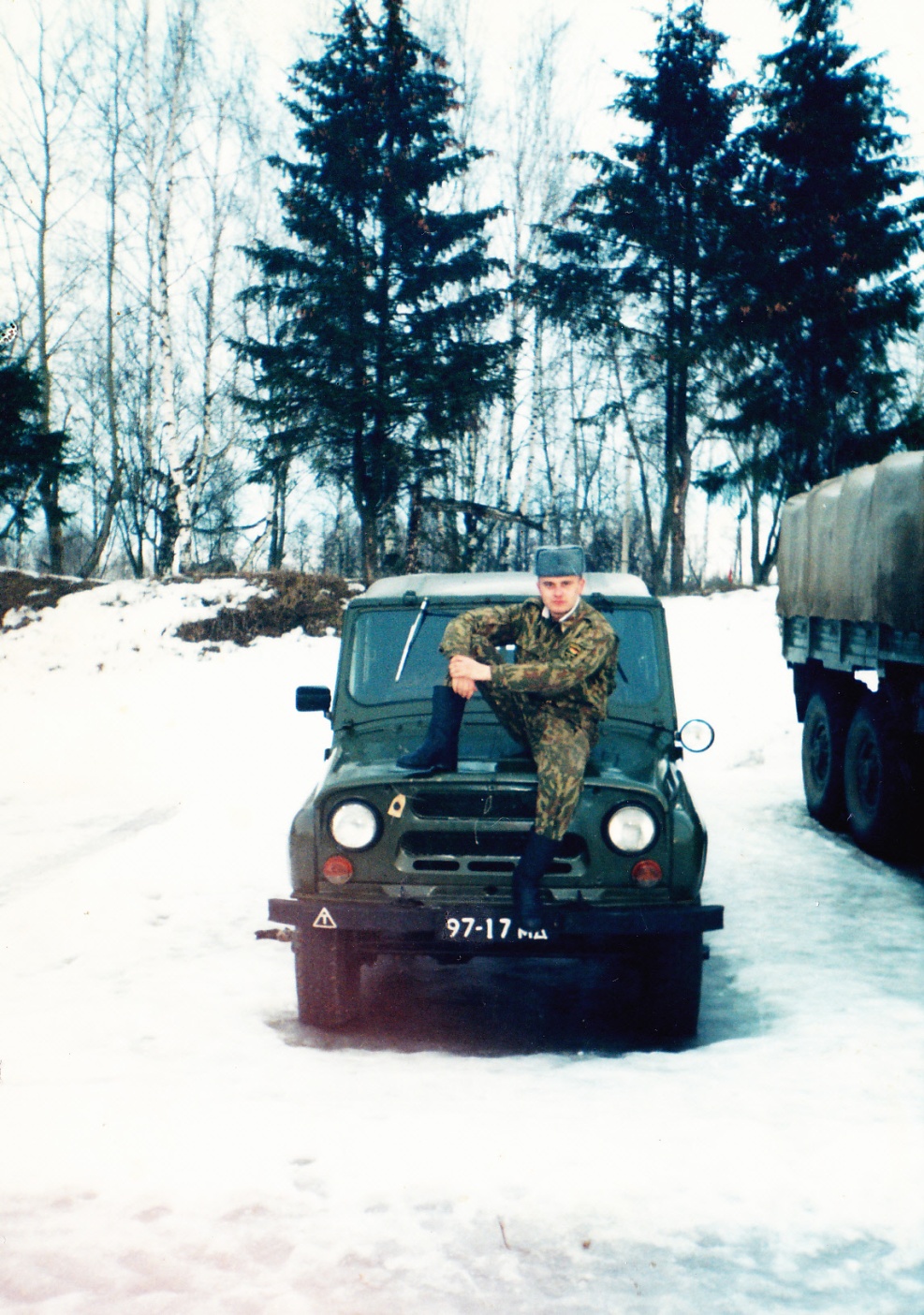 Армия закалила мой характер, сделала более выносливым, сильным 
 и смелым.
Папа Ромы Кобца– Сергей Леонидович о службе в армии
Я служил в ВДВ (г. Витебск) и ни разу об этом не пожалел. Армия сделала меня мужественным и терпеливым, сильным и решительным.
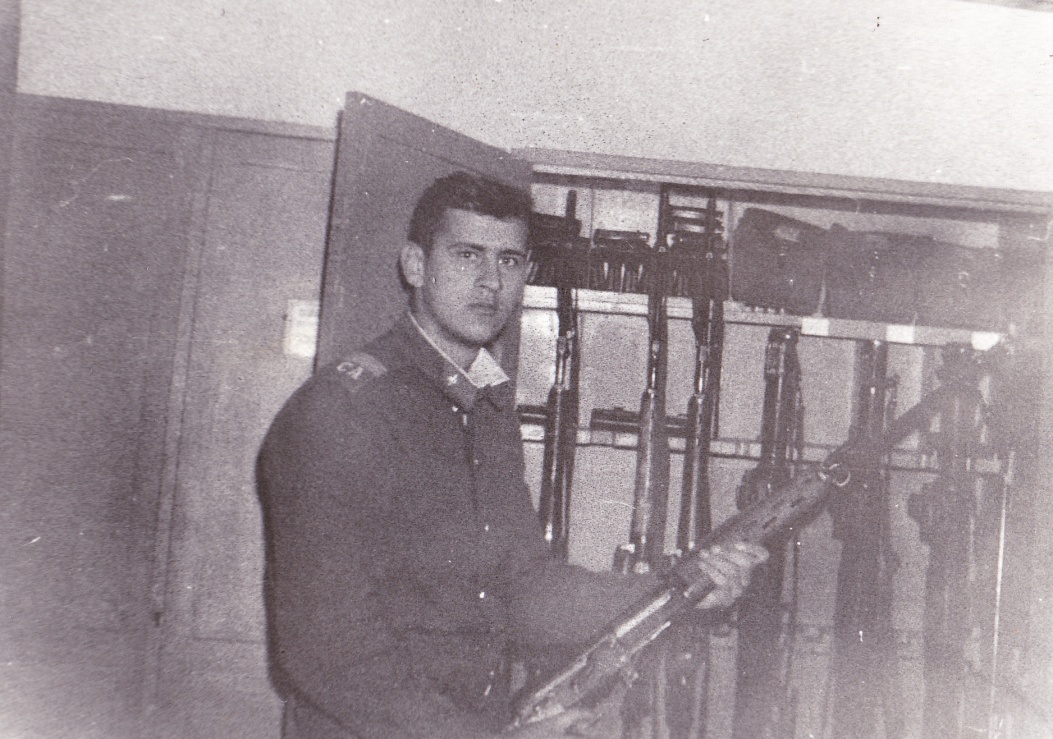 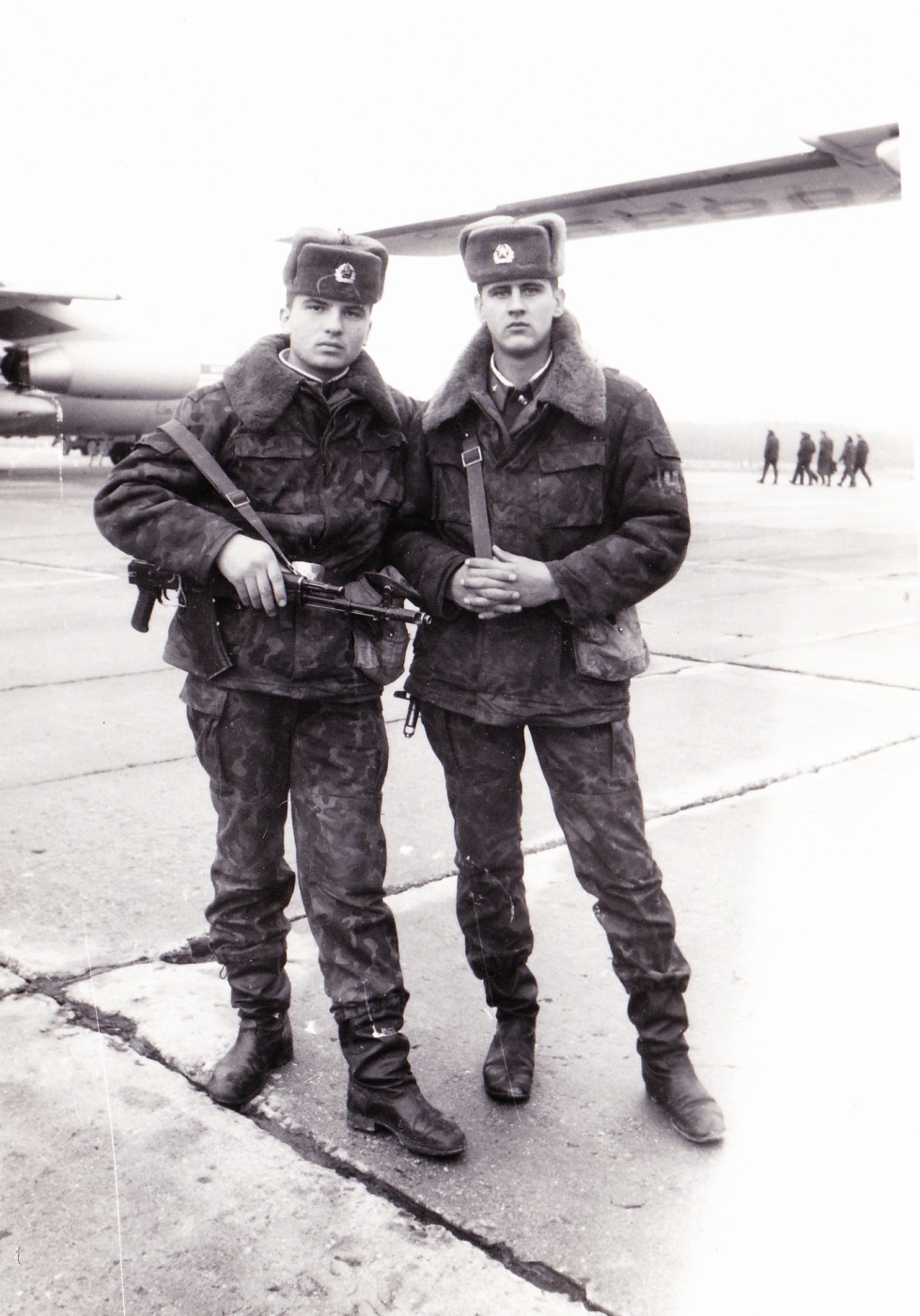 «Нет задач невыполнимых – есть десантные войска!»
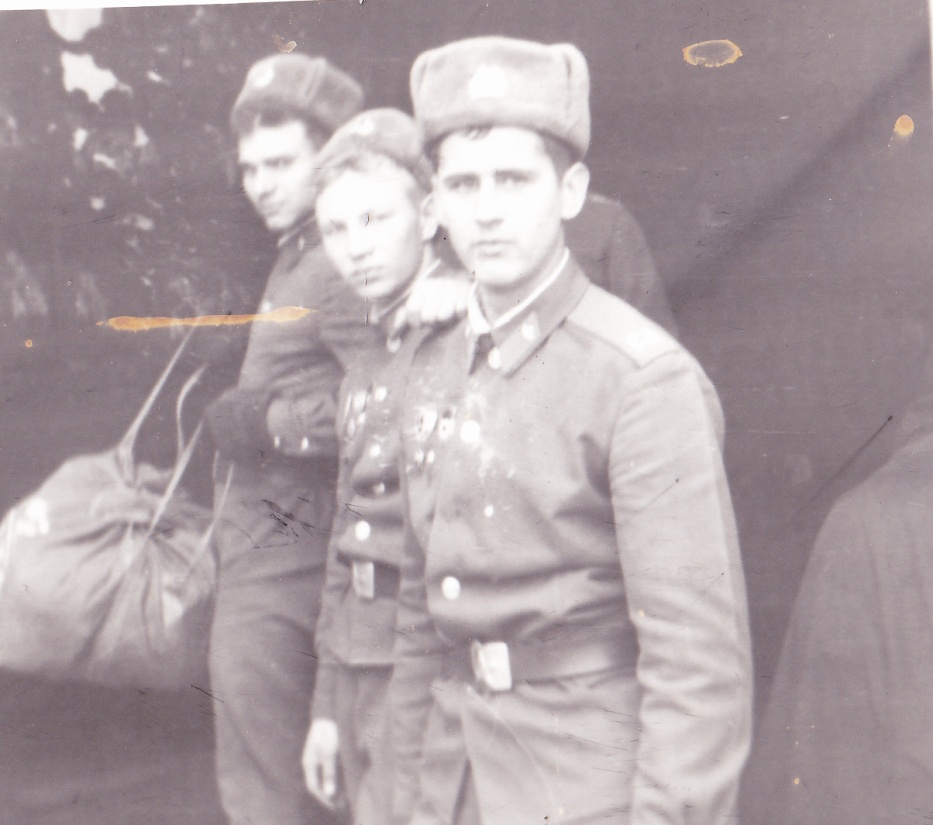 Папа Артёма Гришкевича – Олег Викторович о службе в армии:
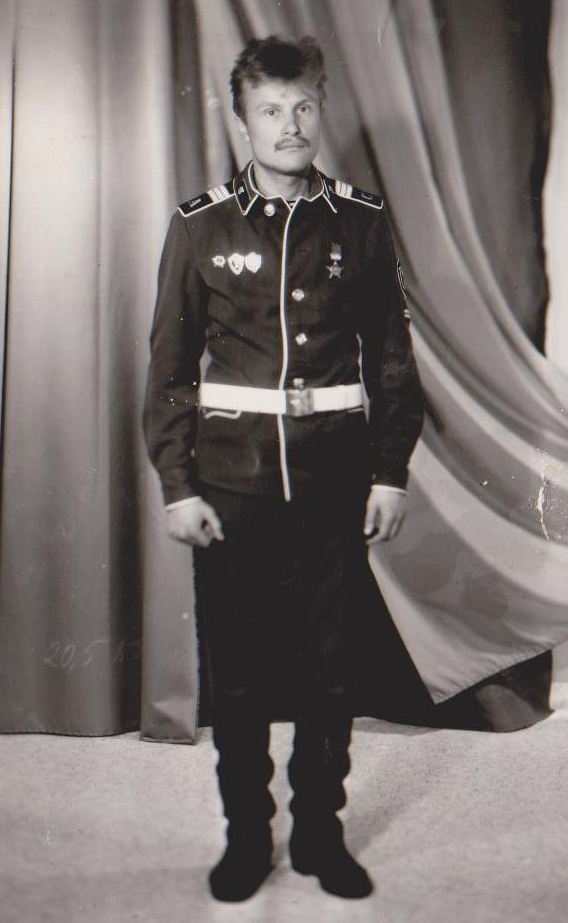 Служил в дорожно-комендантской бригаде г.Пинска.
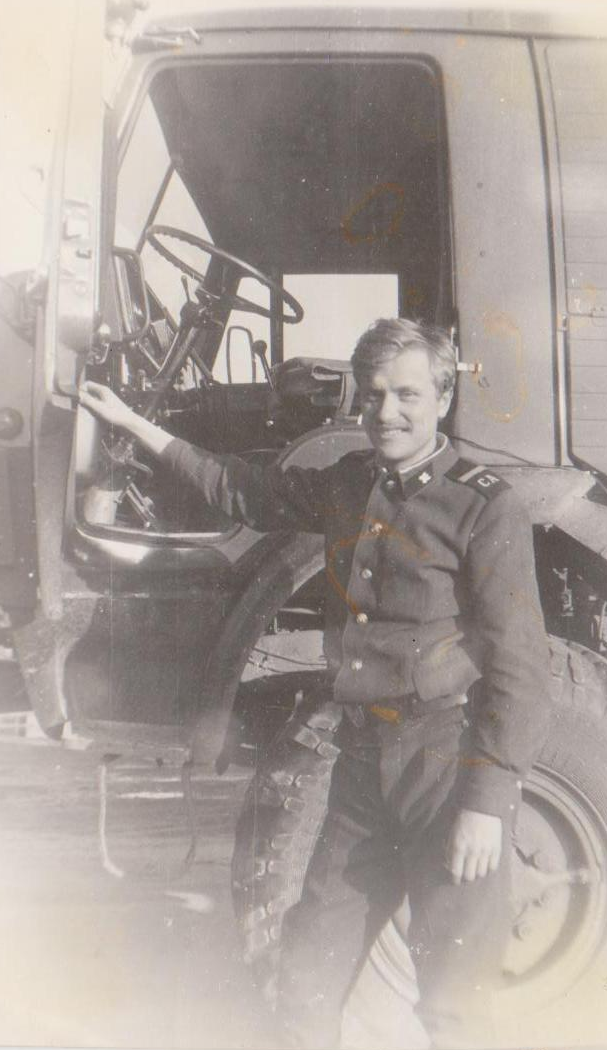 «Чтобы служба в армии была не в тягость, надо любить свою Родину и быть верным и честным её солдатом! Служить Родине – это почётно!»
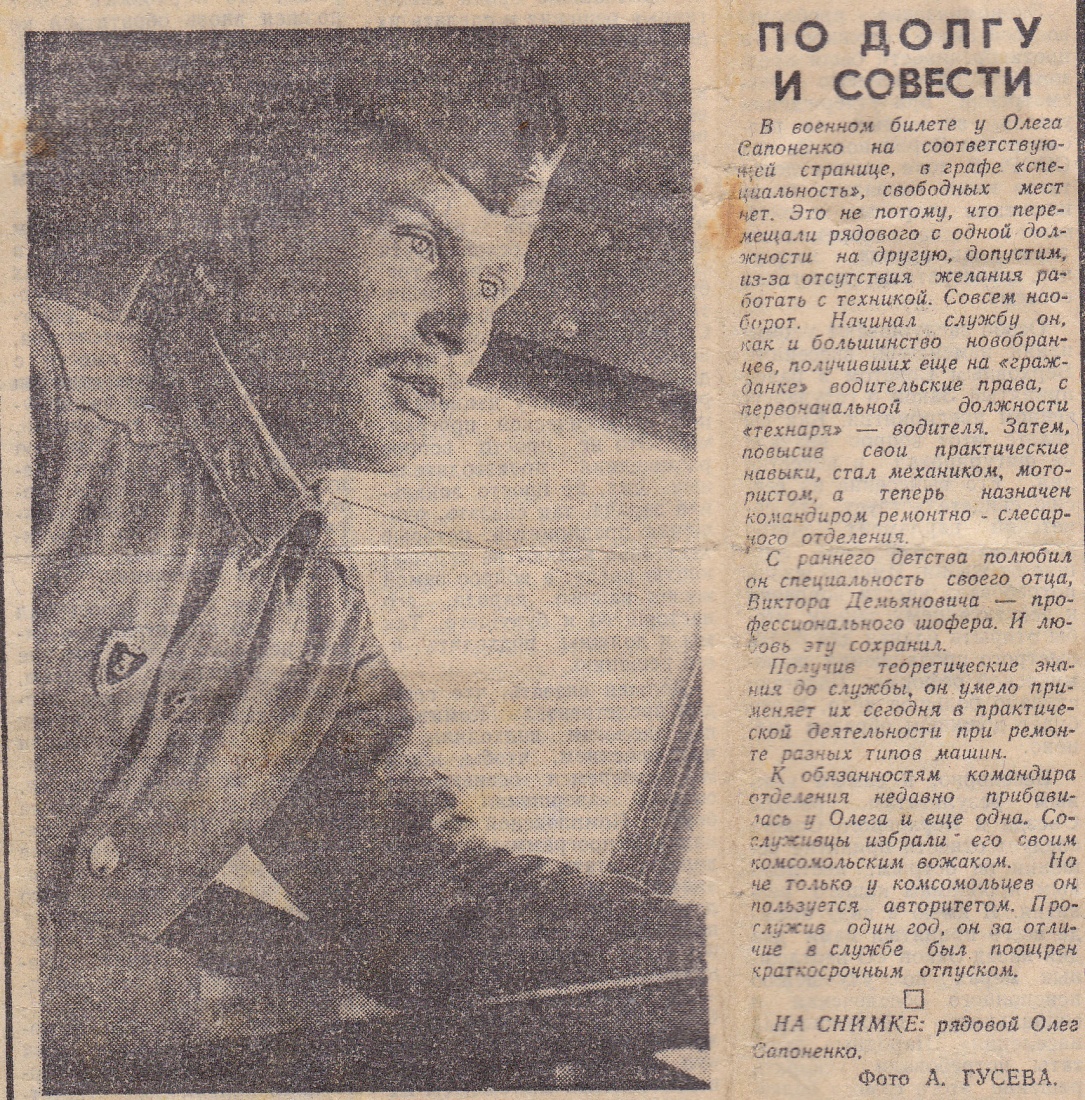 О мужестве и заслугах Олега Сапоненко написали в газете  «Во славу Родины» от 6.08.1989г.
Папа Егора Сокура
                   о службе в армии:
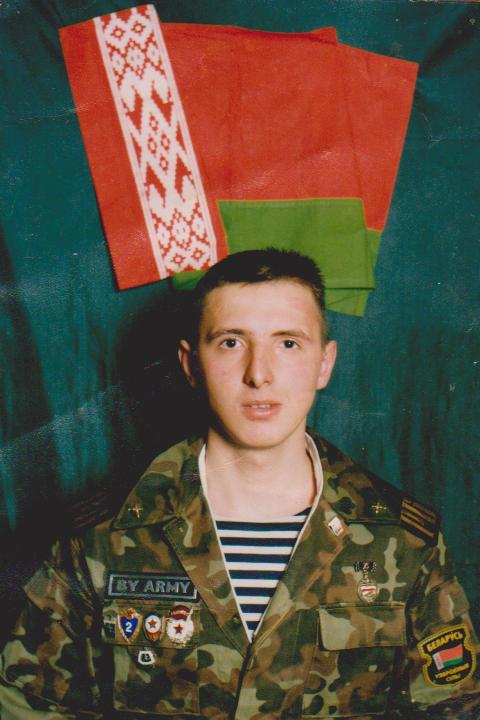 Я служил в г.Марьина Горка в батальоне материального обеспечения.
За время службы стал гораздо сильнее, выносливее и ответственнее; стал больше ценить своих близких и друзей.
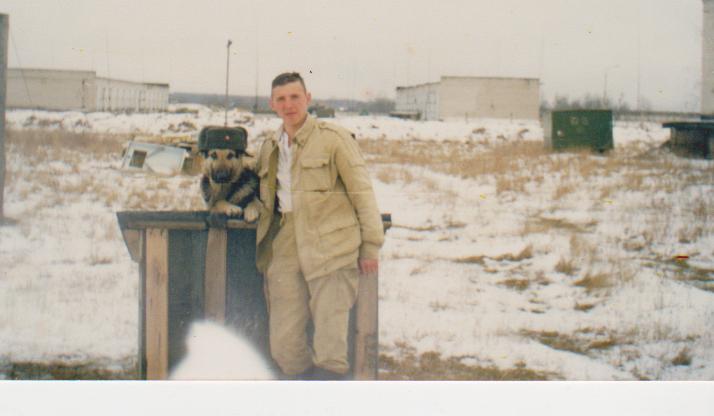 Папа Пинчук Аделины о службе в армии:
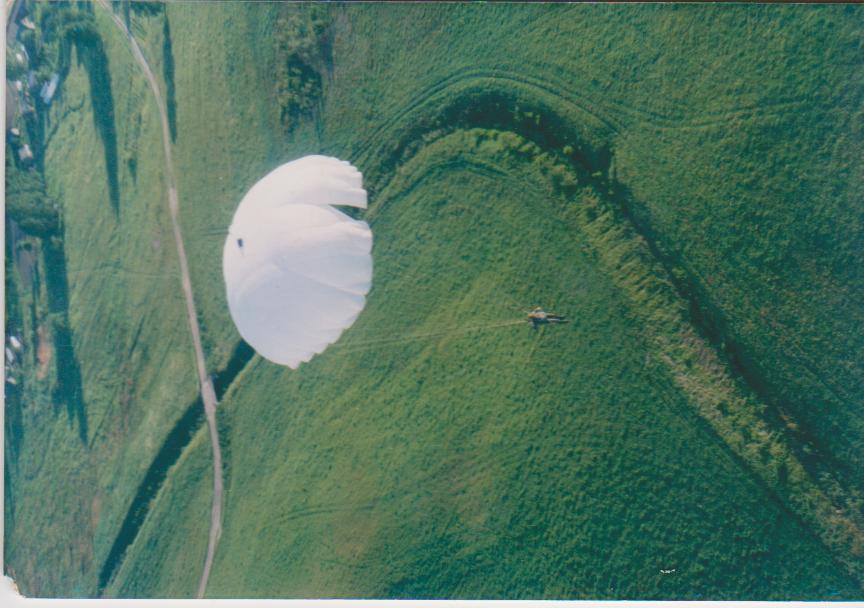 «Первые сильные впечатления в  жизни я ощутил в армии, когда впервые прыгнул с парашютом».
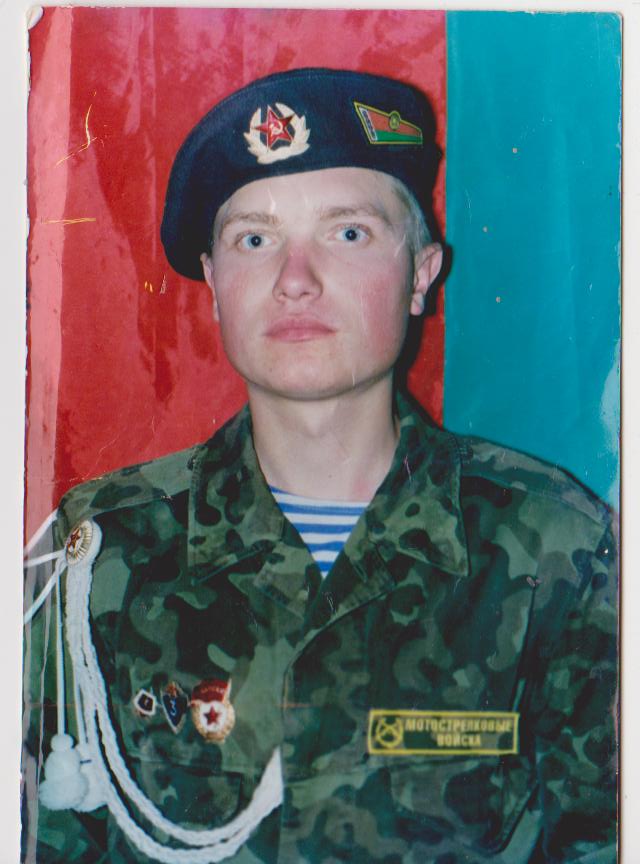 Армия закалила мой характер, 
сделала меня дисциплинированным
 и решительным мужчиной.
ВДВ
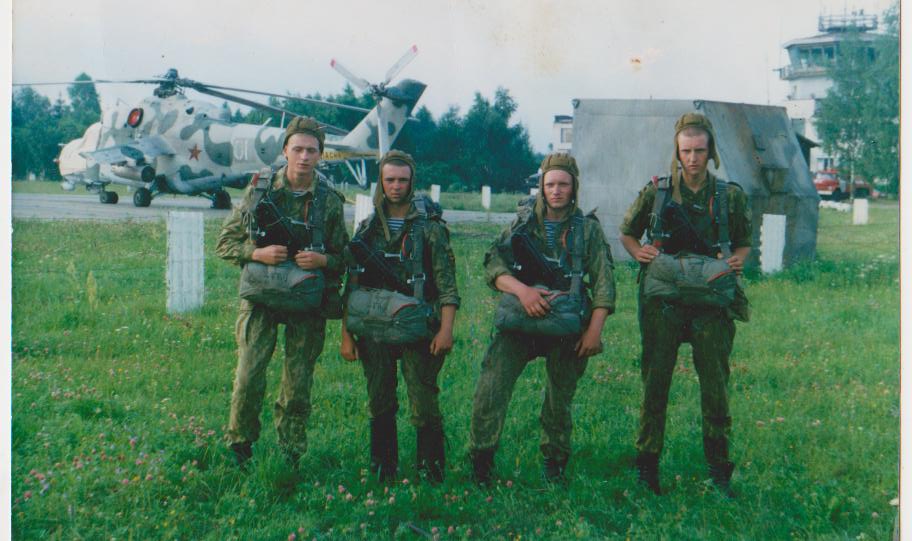 По плечу лишь смелым служба.
Ждет того большой успех,
Кто не дрогнув, если нужно,
Вступит в бой за нас, за всех.
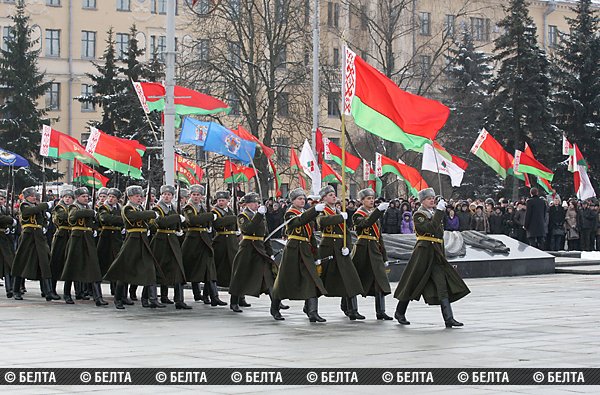 Защитникам – слава,
Защитникам – честь,
Спасибо, родные,
За то, что вы есть!
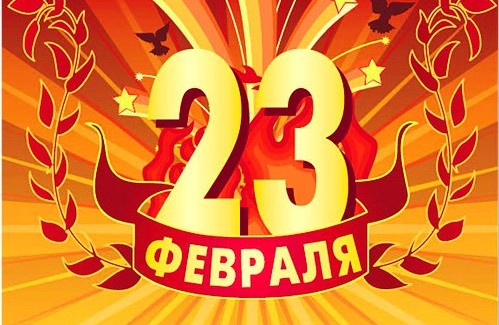 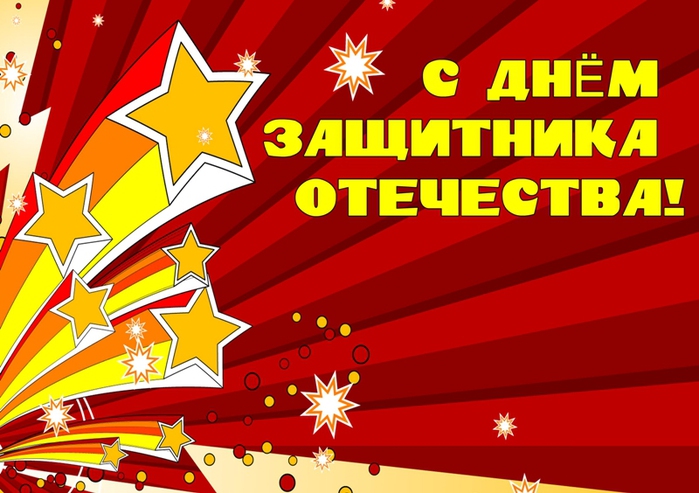